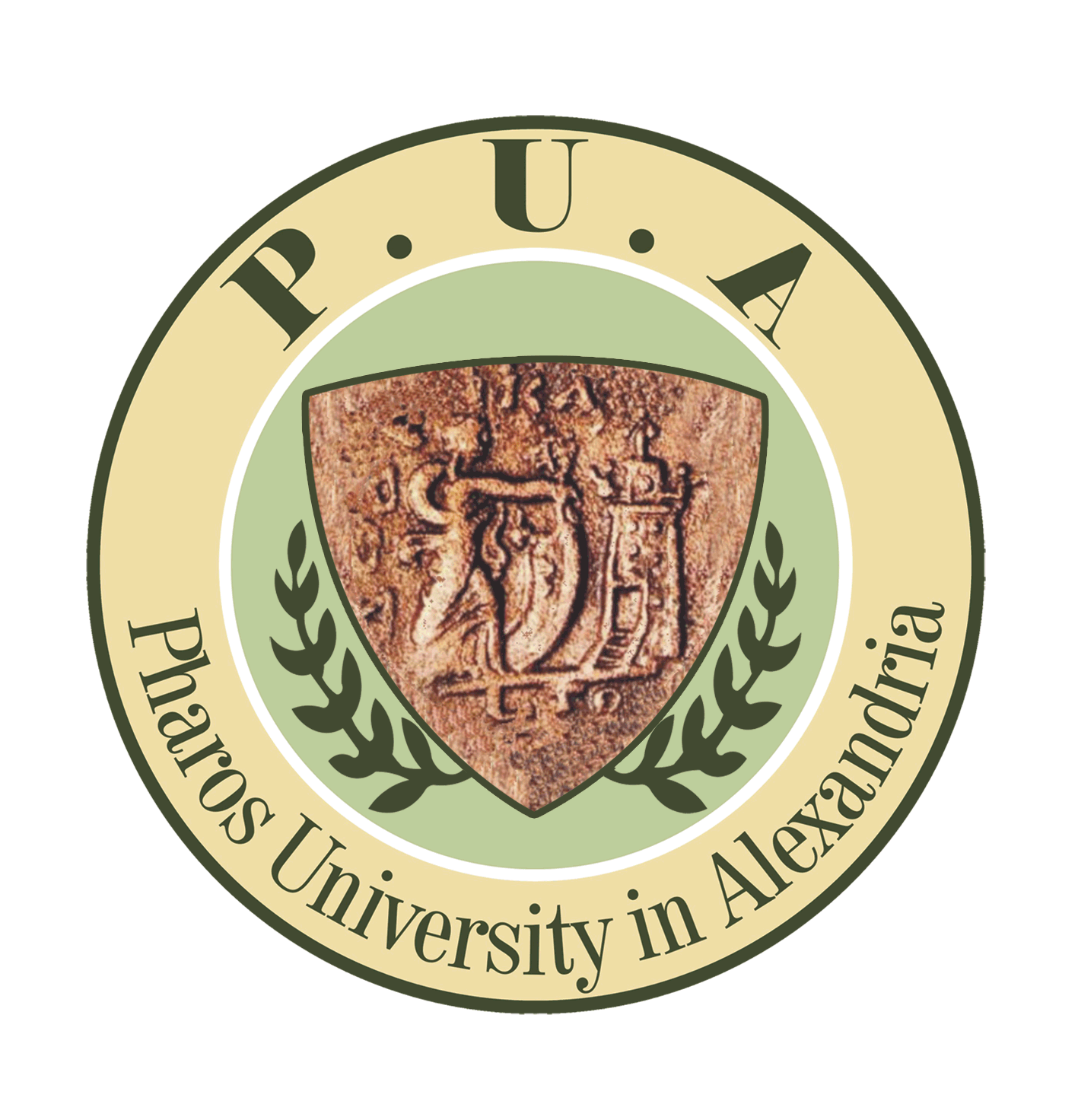 مجلس الكلية
مركز ضمان الجودة بالجامعة
مستشار عميد الكلية للدراسات العليا والبحوث
عميد الكلية
مستشار عميد الكلية للجودة والتطوير
وكيل الكلية لشئون التعليم والطلاب
وحدة ضمان الجودة بالكلية
مجلس القسم العلمى
الإدارات المركزية بالجامعة
رئيس مجلس القسم العلمى
سكرتارية القسم والإداريين بالبرنامج
لجنة الدراسات العليا والبحث العلمى
الأقسام المساندة
منسق البرنامج
لجنة خدمة المجتمع وتنمية البيئة
مسئولى معايير الجودة
قسم العلوم الاساسيه
لجنة التظلمات والشكاوى
منسق الجودة
لجنة الأنشطة الطلابية والوافدين
لجنة متابعة الخطة التنفيذية للخطة الاستراتيجية
قسم  الهتدسه الكهربيه
لجنة الإتفاقيات الدولية
لجنة متابعة ومراجعة شئون التعليم والتعلم
لجنة المعامل والورش والامكانات المادية
مركز مهارات  الاتصال-مركز اللغه الانجليزيه )
لجنة إدارة الازمات والكوارث
لجنة الاستبيانات
لجنة الخرجيين
لجنة التدريب والتوعية
لجنة الاعلام والموقع الالكترونى
لجنة إختيار وتنمية الموارد البشرية
خريطة الهيكل التنظيمى للبرنامج 
هندسة الحاسب
لجنة الشئون التعليمية وتطوير التعليم
رئيس مجلس القسم
ا.د. مجدى عبد  العظيم
لجنة متابعة الارشاد الاكاديمى والمقصات
يعتمد ،،،،
عميد الكلية
ا.د محمد جابر  ابو على
لجنة الكنترول والإمتحانات
لجنة التدريب الصيفى